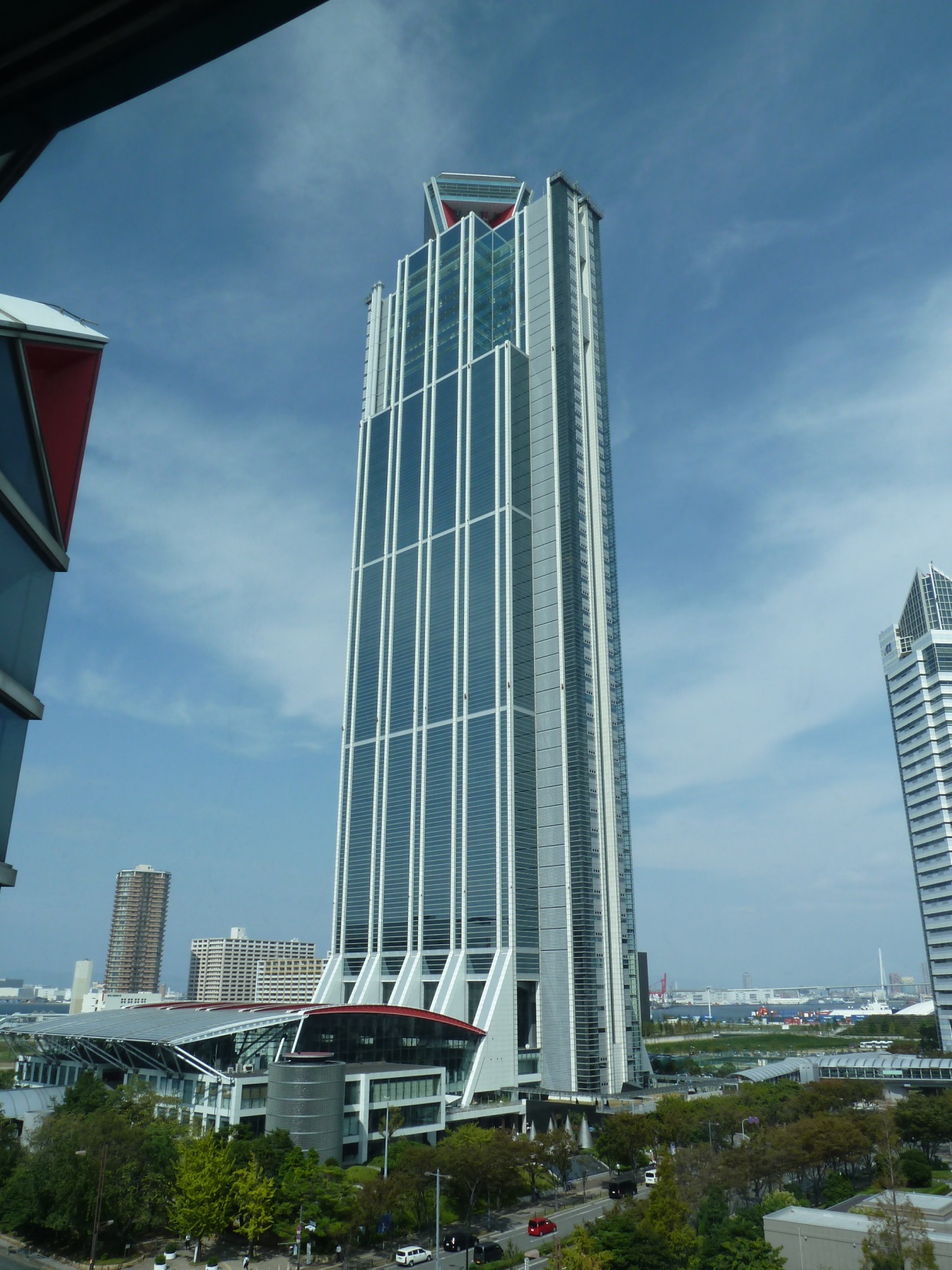 Osaka Prefectural Government Sakishima Building（Sakishima Cosmo tower）
Governmental Maintenance Division,
Department of General Affairs
Osaka Prefectural Government
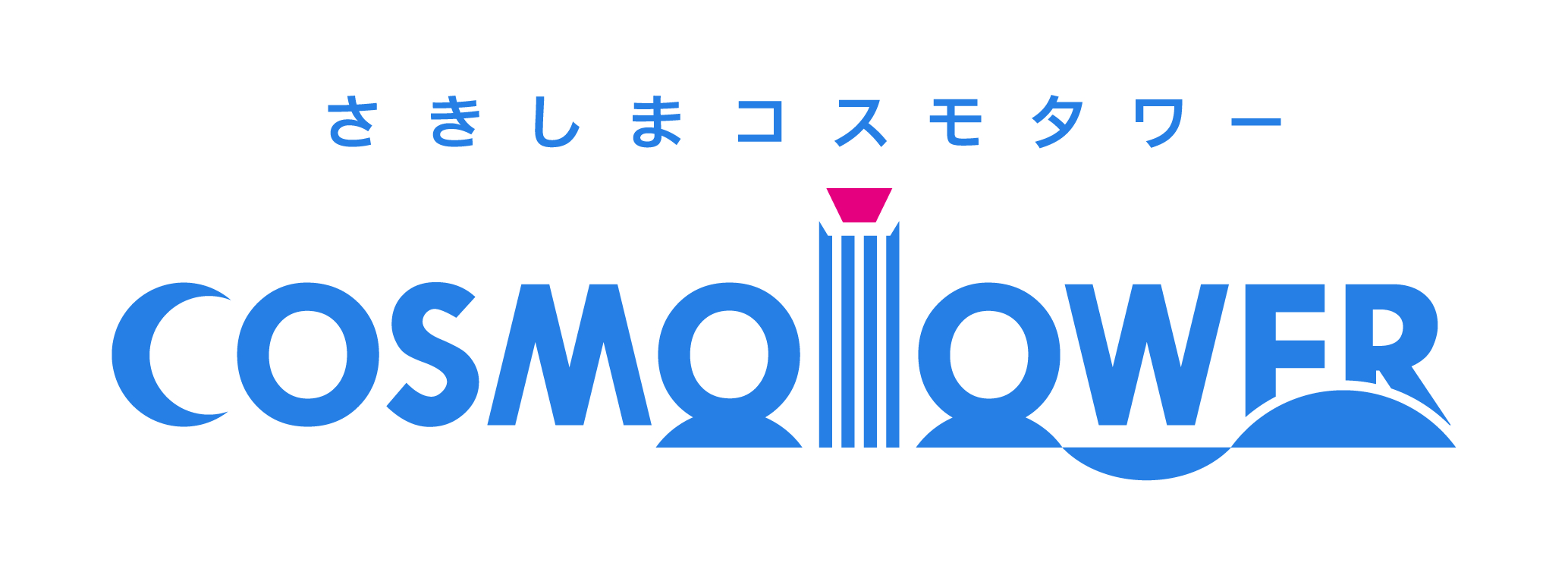 Table of Contents
1.   History of Sakishima Building

2.   Outline of the Building
      ・Location/Area
      ・Occupancy Status
      ・Facilities
      ・Security

3.    Looking for New Tenants

4.    Contact Information
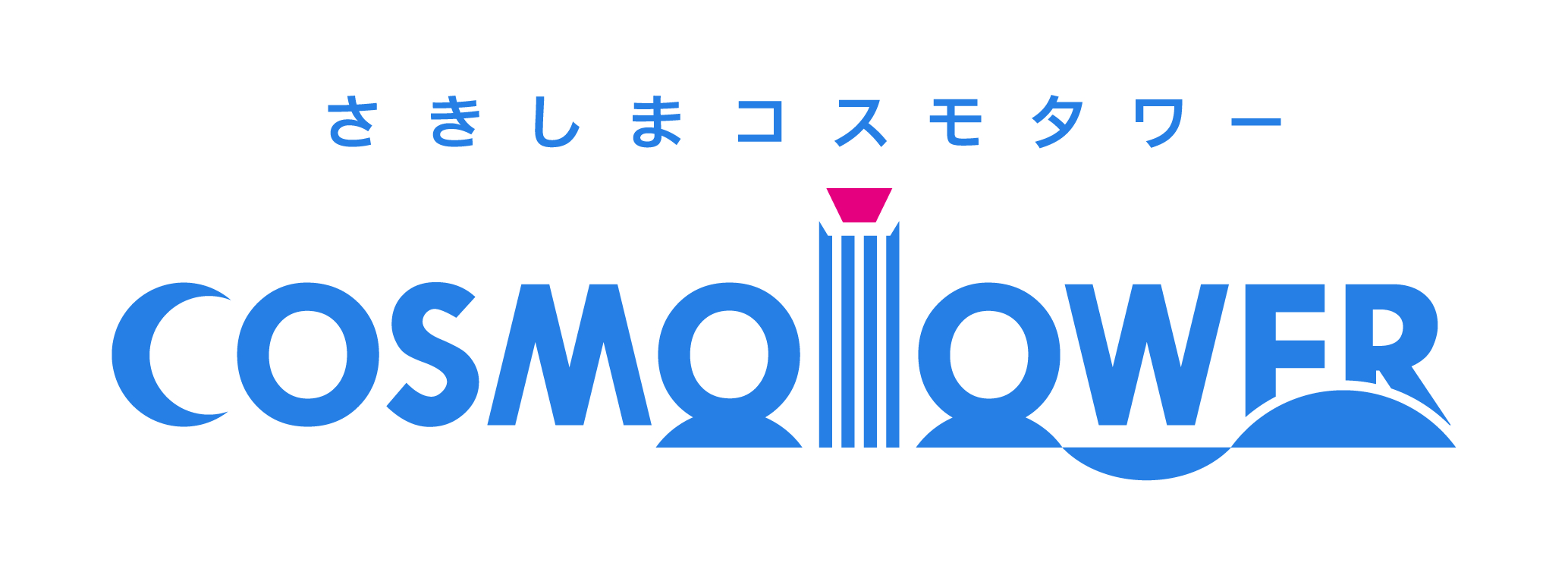 history of sakishima building
・1995    Constructed by WTC Inc. Construction Cost: 
              120 billion yen
・2010    Purchased by Osaka Prefectural Government for 
              8.5 billion yen
・2015    Started looking for new tenants on floors 
              1 to 3 (Restaurants  and shops only)
・2017    Started accepting applications for new tenants   	   on floors 7 to 17 on June 12th.
	     (offices, shops and hotels etc. are accepted)
Location/Area
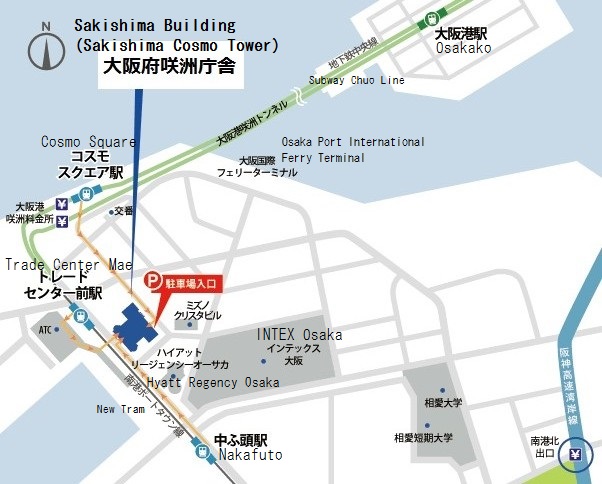 Location/Area
Access By Train




・ About 600 meters southeast from Cosmosquare station,  
   Chuo Subway Line.
・ There is a direct access through ATC(Asia and Pacific 
   Trade Center) building (about 100 meters from the  
   station)　from Trade Center Mae Station, New 
   Tram(Nanko Port Town Line)
Approx. 30 min
From Umeda
Approx. 30 min
From Namba
Approx. 35 min From Tennoji
Location / Area
Site Area・・・　                          Approx. 20,000 m2
Total Floor Area・・・                Approx. 149,300 m2   
Building Area・・・　                  Approx. 11,000 m2
One Standard Floor Area・・・  Approx. 1,600 m2
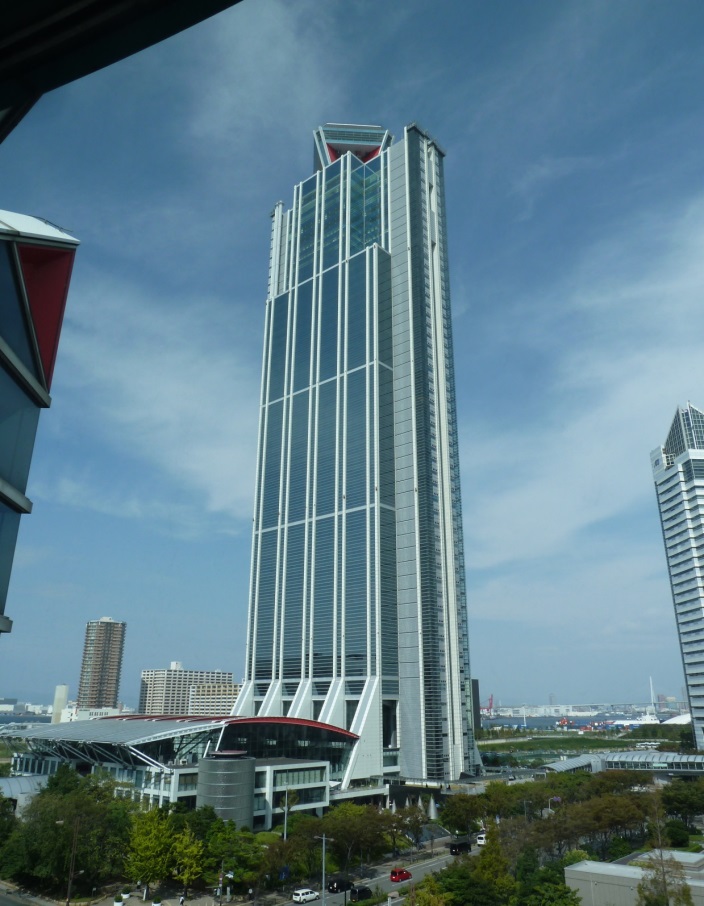 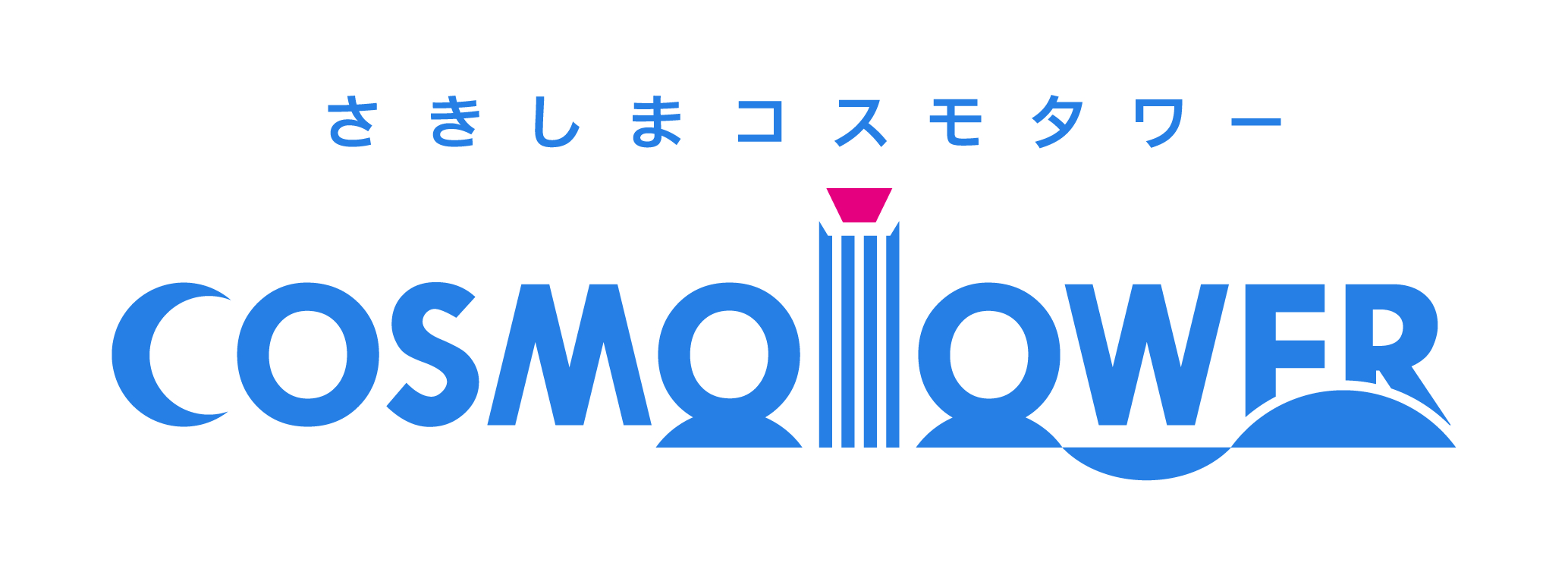 Location / Area
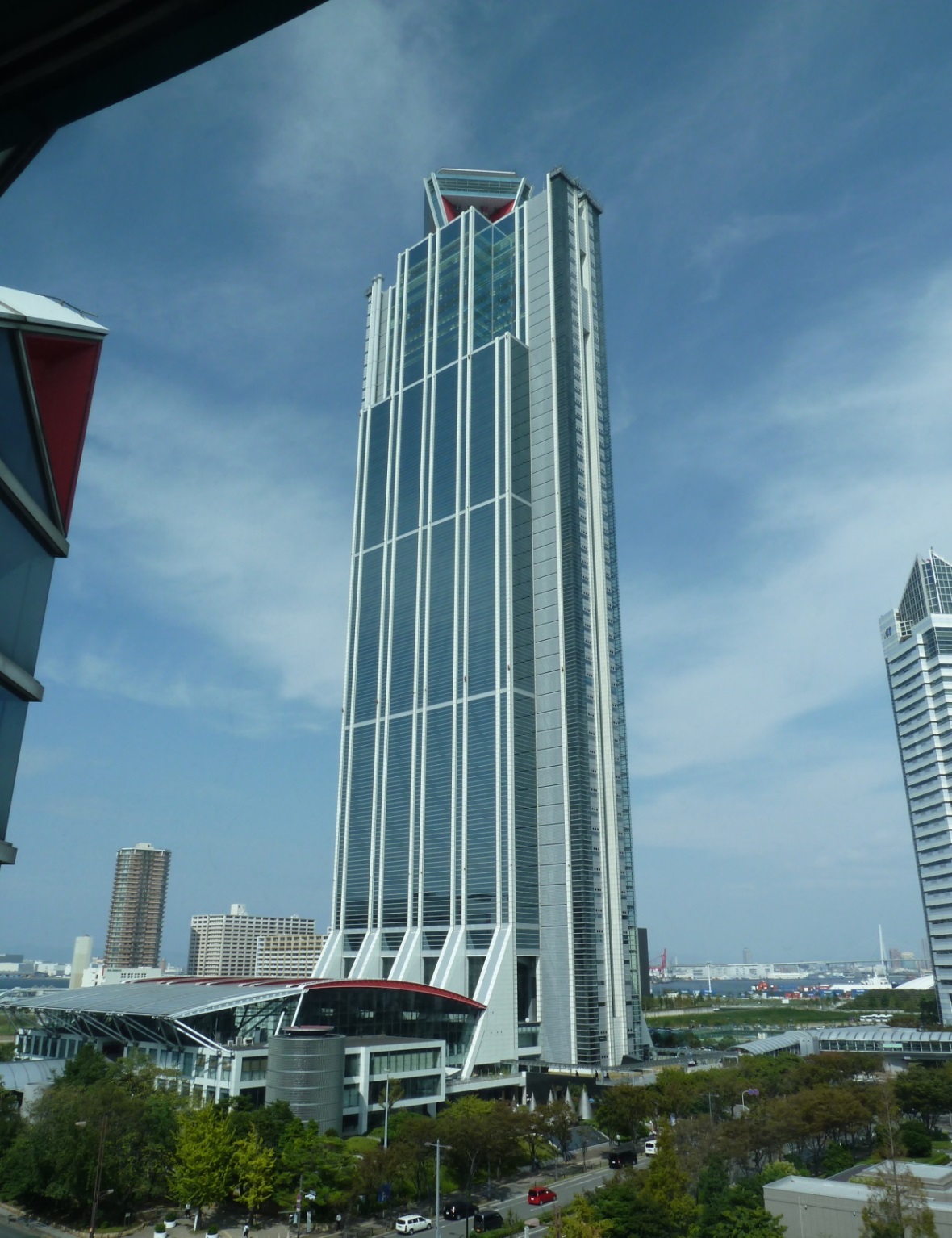 55 Floors 
Above Ground
3 Floors 
Under Ground
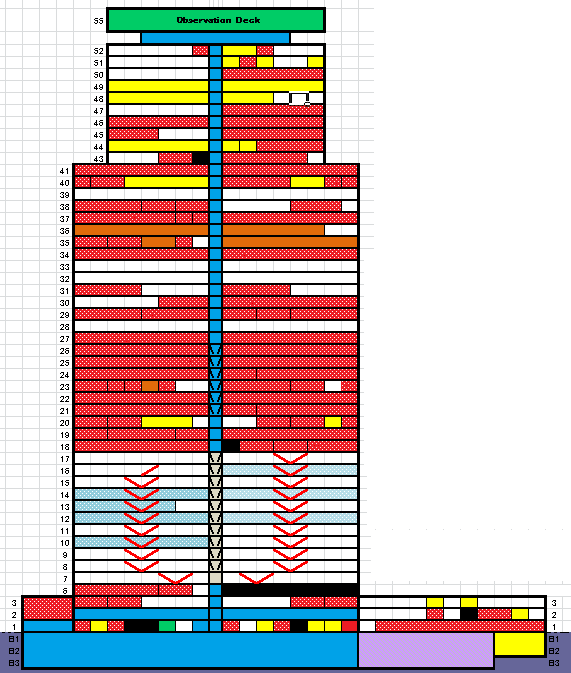 Occupancy Status
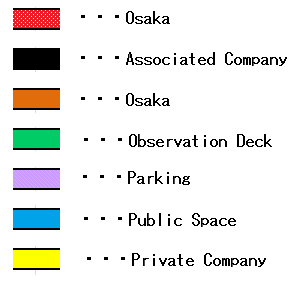 Osaka Prefectural Government
Outsourcing companies
Osaka Prefectural Police
Observation Deck
Parking
Public Space
Private Companies
Floors 7 to 17
For New Tenants
Facilities
Structure・・・Above ground: Steel Structure
                         Under ground: Steel Reinforced  Concrete Structure
Elevator・・・ 24 (to Tenant floors)
		    2 (to the Observation Deck only)
		    2 (for Cargoes)
Water・・・ Gravity-Fed Water System 
Electricity・・・  Extra High Tension Power Receiving
		      3 Lines of 22KV Spot Network System
Air conditioning・・・ District Central Heating and Cooling system
Safety
Earthquake Resistance
    292 of Vibration Control Dampers have been equipped.
    Additional dampers will be equipped to improve safety 
    next year or later.
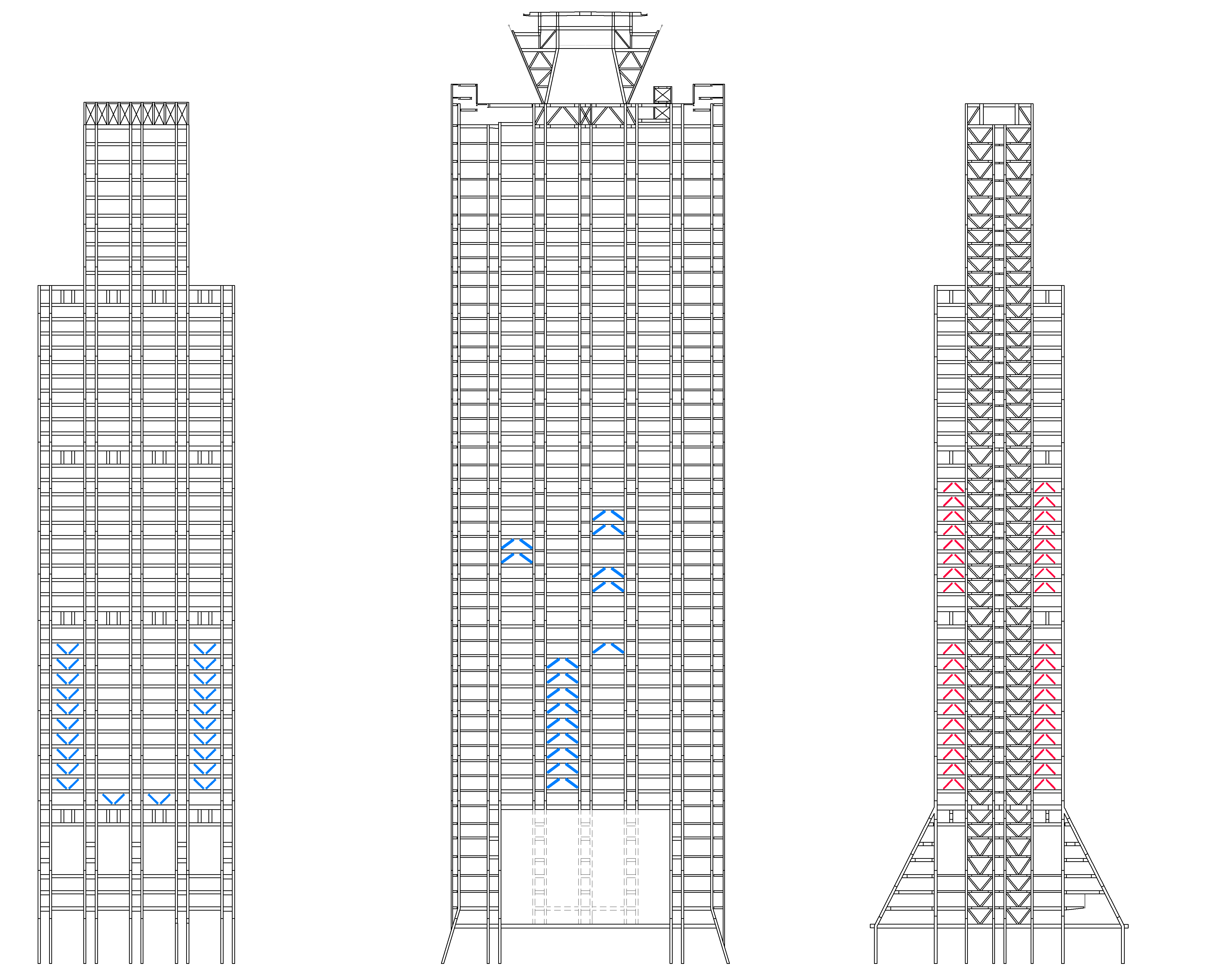 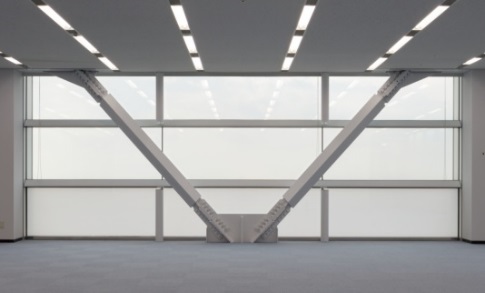 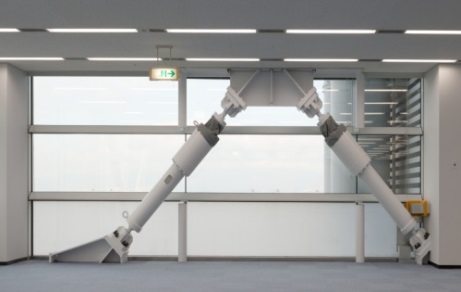 Safety
Disaster Prevention  System 
   Sprinklers, Fire Hydrants, Emergency Broadcasting System, etc.

Security System
   Security Cameras, Electronic Lock System, etc.

Barrier- free facilities
    Evacuation Chairs, Accessible restrooms, etc.

Other Equipment
    AED
Looking For New Tenants
Osaka Prefectural Government started accepting applications for new tenants on floors 7 to 17 of Sakishima Building on June 12th.

1.  Floors for Rent:  Floors 7 to 17(11 floors and approx.
     16,000m2 of floor space in total).
2.  Use:  Various purposes such as offices, shops and 
      hotels are accepted.
3.  Areas for Rent:  Renting all or some of the floors is
      welcome.
Looking for New Tenants
4.  Contract:  Fixed term lease contract. 
5.  Selection Process:  
   1. When there is only one applicant for a zone: 
        The applicant will be selected.
   2. When there are several applicants for one or all renting zone(s): 
        The applicant who applies for the largest total floor space and    
        offers the highest rent price for that space will be selected.
6.  Rent Currency:  Only Japanese yen is accepted. 

  For further details, please visit our website.  (Japanese only)
  http://www.pref.osaka.lg.jp/yodo/koubojyouhou/sakishima_koubo_6_8.html
Contact Information
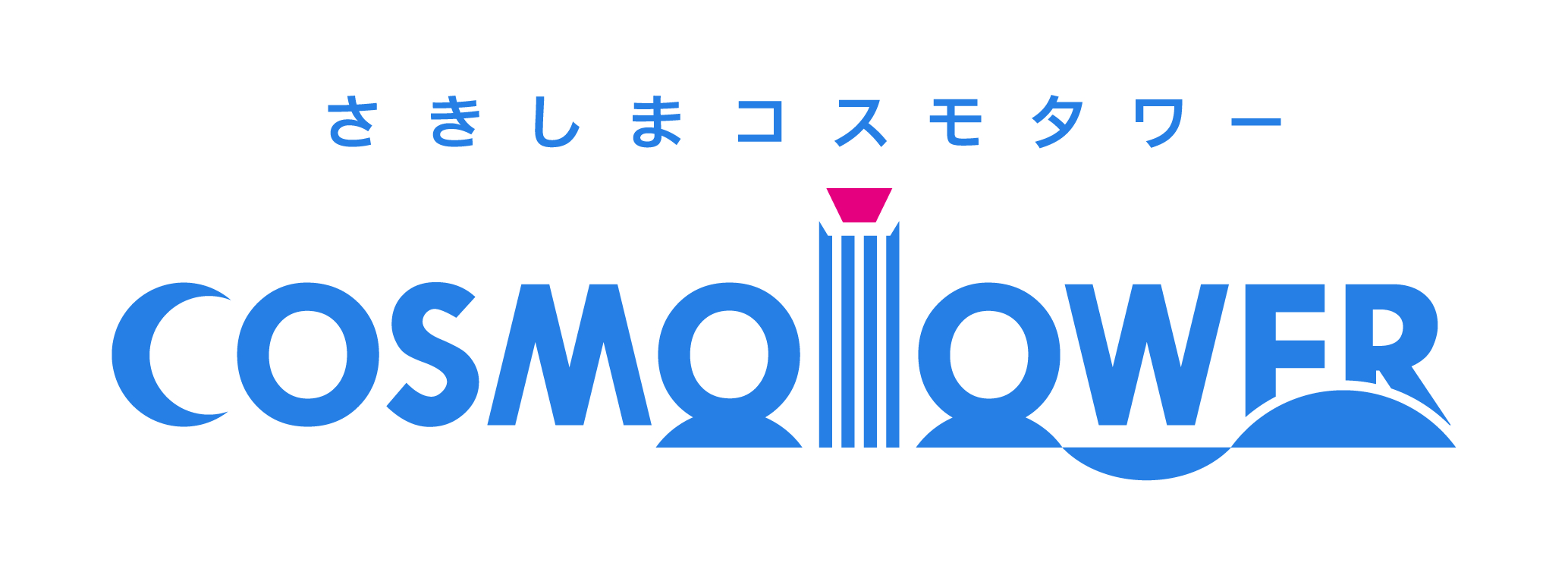 Governmental Maintenance Division,
Department of General Affairs

Address:  Sakishima Building (Sakishima Cosmo Tower) 
                 43th floor
                 Nankou Kita 1, Suminoe-ku, Osaka City, 
                 Osaka Prefecture Japan
Tel:           06-6210-9298
Fax:          06-6615-6124
E-mail:     Choshakanri-g09@sbox.pref.osaka.lg.jp